Hypertext Transfer Protocol
COMP3220 Web Infrastructure
Dr Nicholas Gibbins – nmg@ecs.soton.ac.uk
Interaction
URI
http://www.bbc.co.uk/weather/2637487
identifies
Resource
yields on dereference
today’s BBC weather forecast for Southampton
Representation
Metadata: 
Content-Type: text/html

Data:
<html>
<head>
<title>BBC Weather – Southampton</title>
...
</html>
represents
3
server
HTTP in a Nutshell
Application protocol for distributed hypermedia
Client and server exchange representations by sending request/response messages
please send me resource X
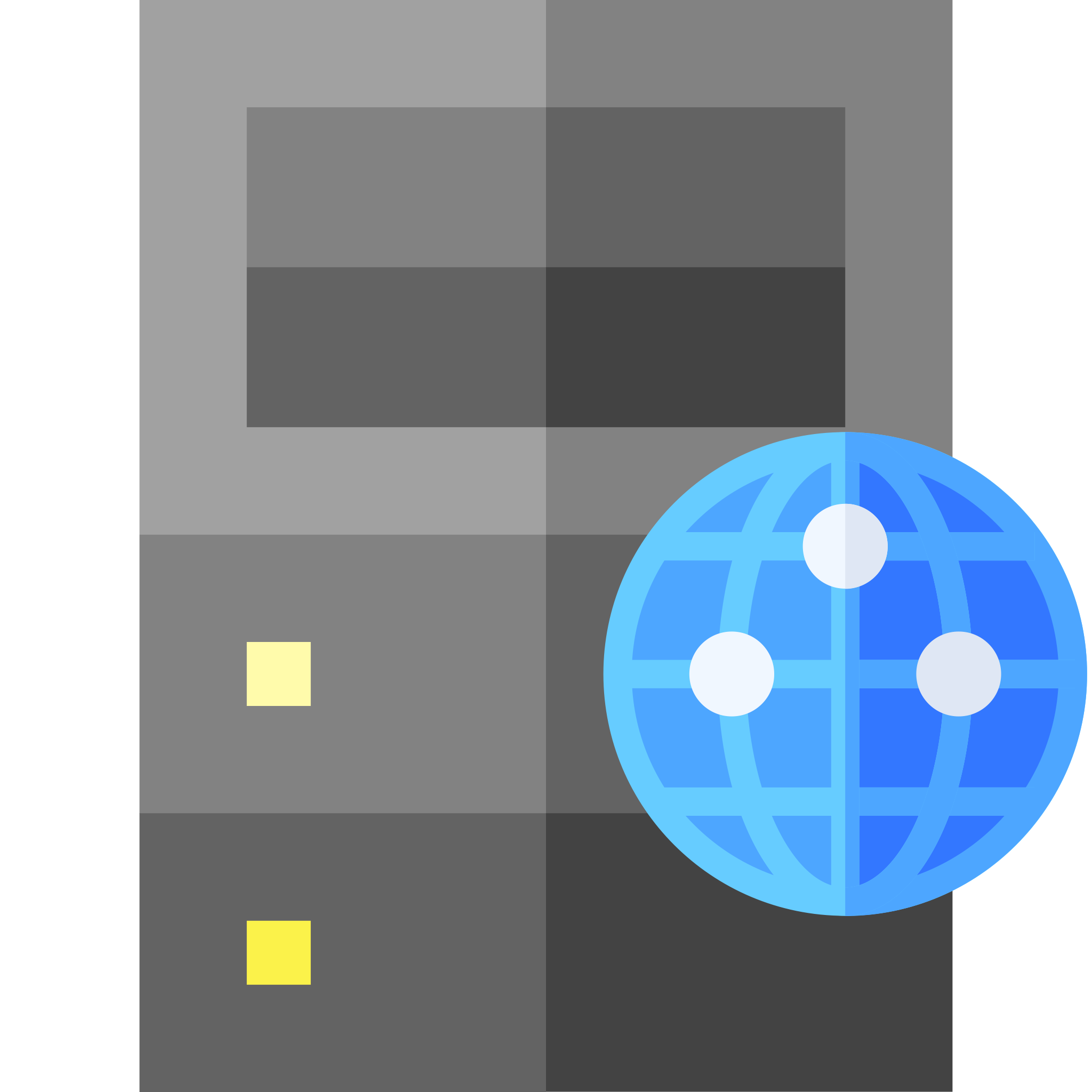 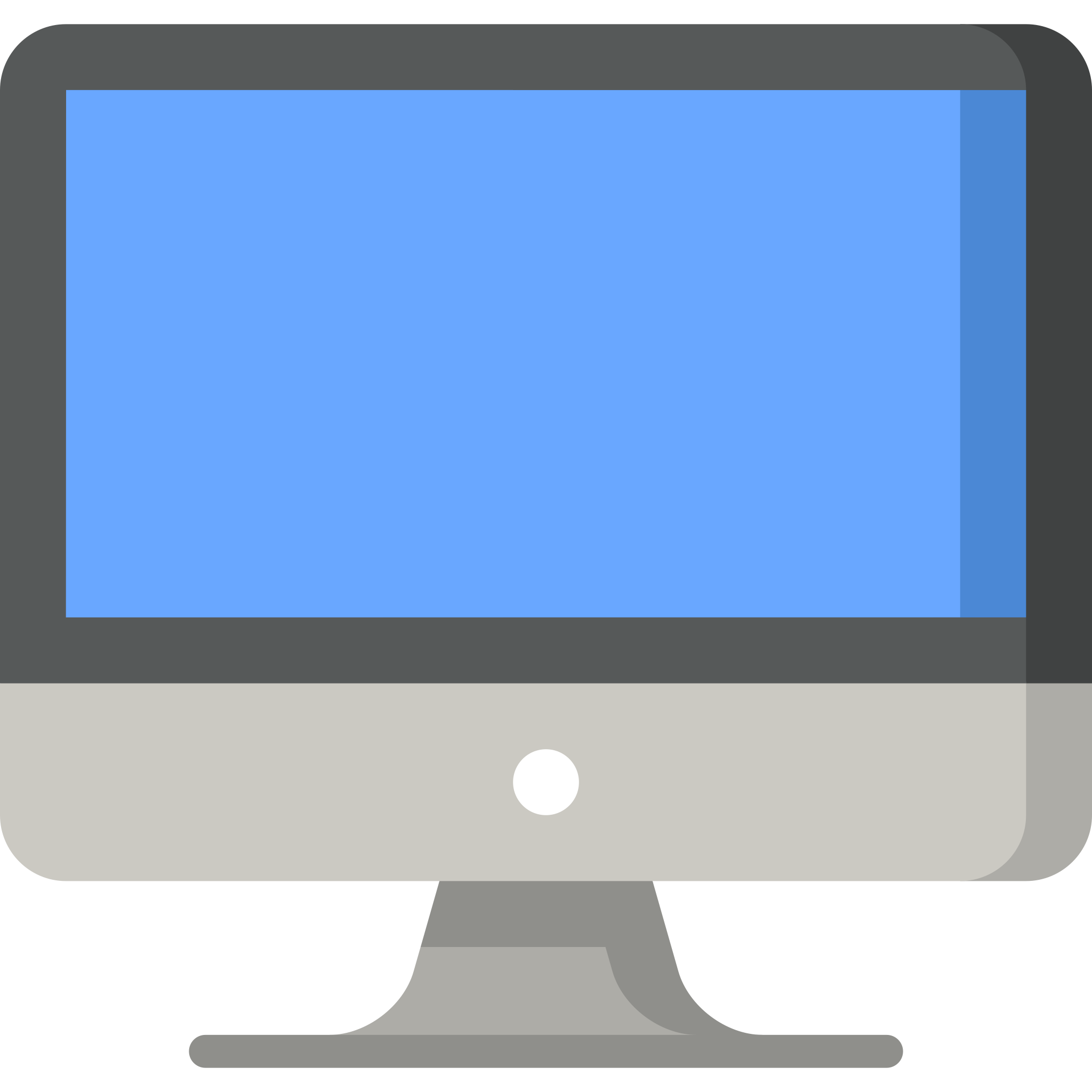 server
client
here you go!
X
The evolution of HTTP
First documented in 1991 (HTTP/0.9)
HTTP/1.0 introduced in 1996 (RFC1945)
HTTP/1.1 introduced in 1997 (RFC2068)
HTTP/1.1 updated in 1999 (RFC2616)
HTTP/1.1 last updated in 2014 (RFC7230-7235)
HTTP/2 introduced in 2015 (RFC7450)
HTTP/3 in development
5
Anatomy of an HTTP URI
http://<host><:port></path>?<query>#<fragment>

Examples:
http://example.com/
http://example.com:80/
http://example.com/users/nmg
http://example.com/?search=foo
http://example.com/users/nmg#contact
6
Typical HTTP message exchange
Consider a request for a representation of http://example.org/
the path of the resource
GET /
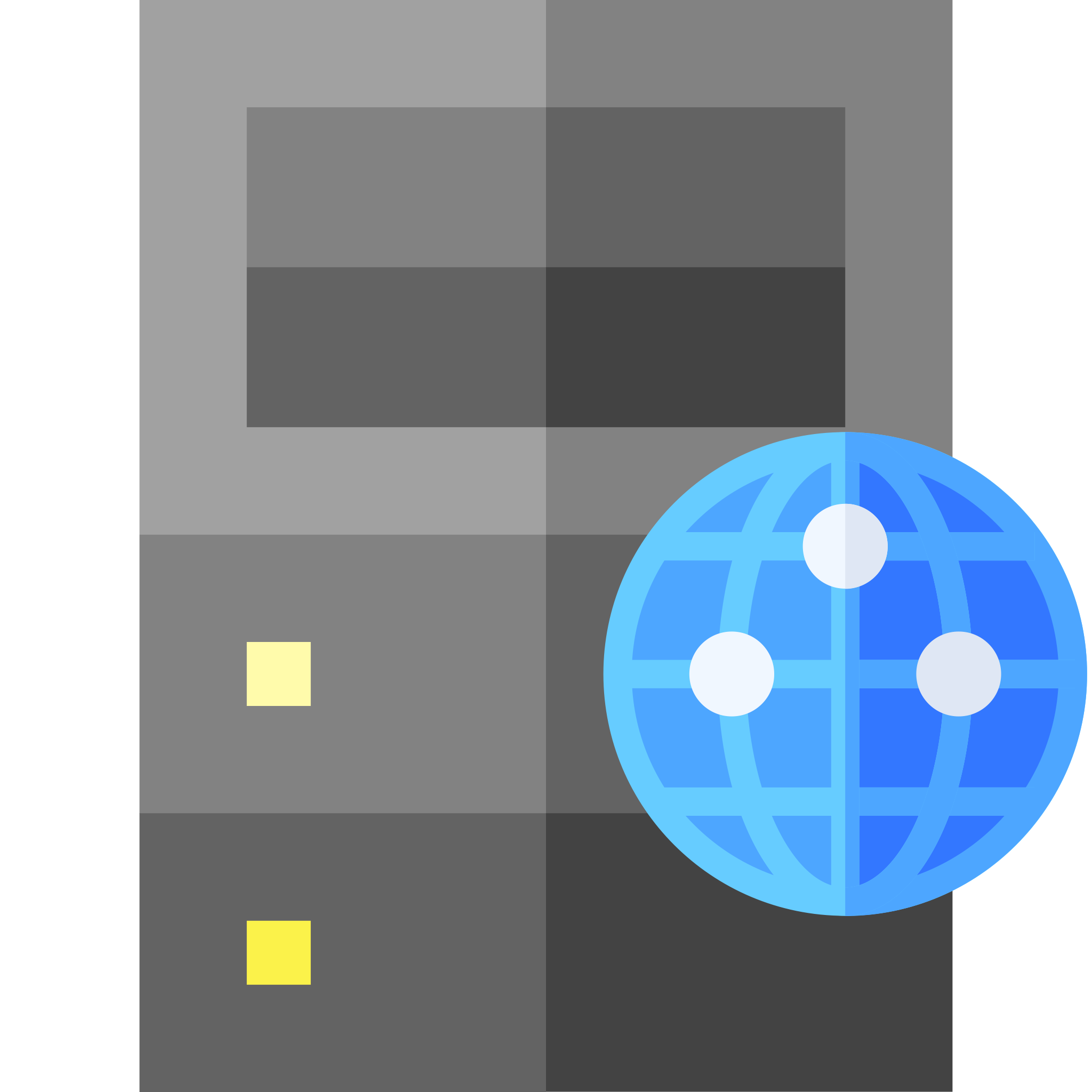 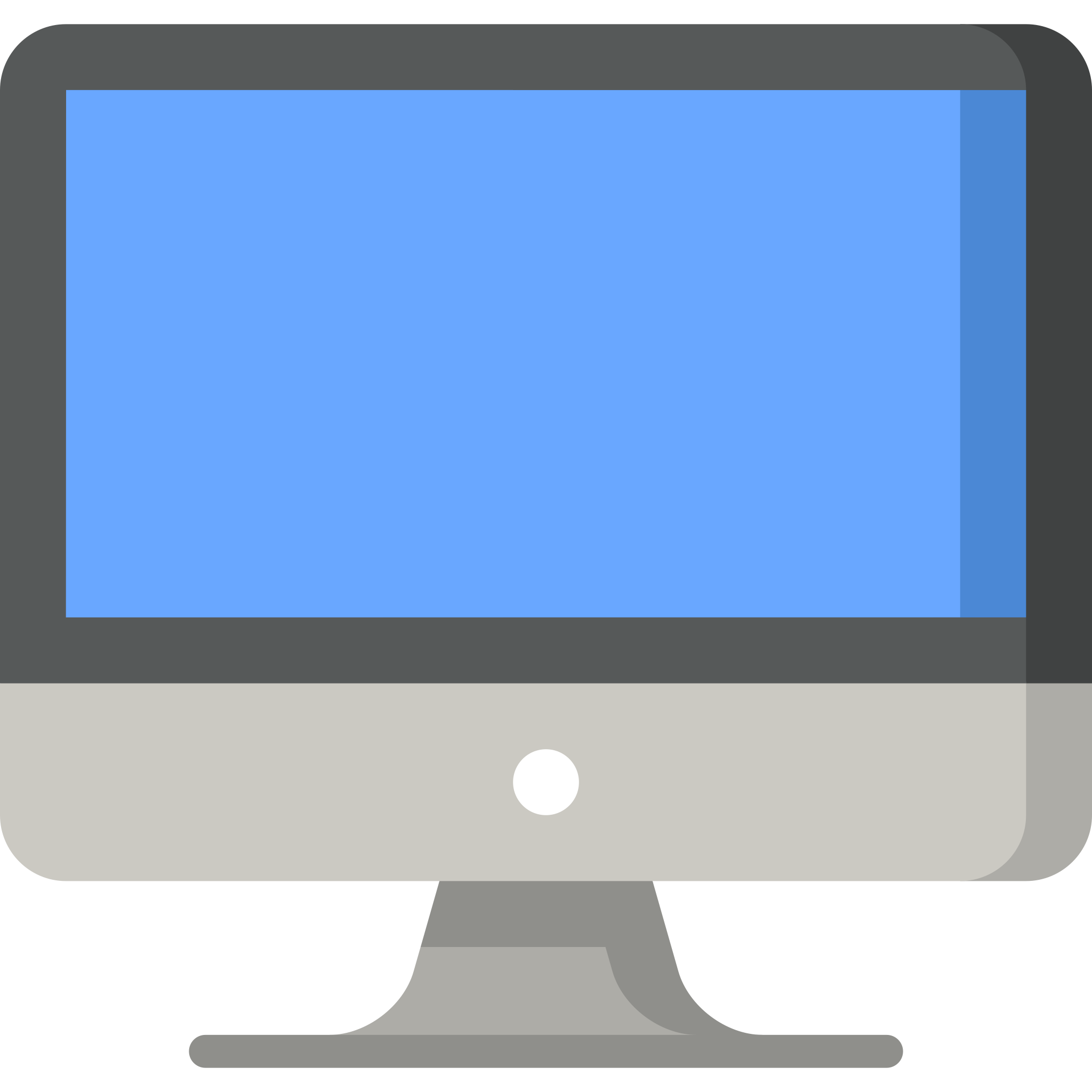 200 OK
client
server
example.org
Minimal HTTP/1.1 Exchange
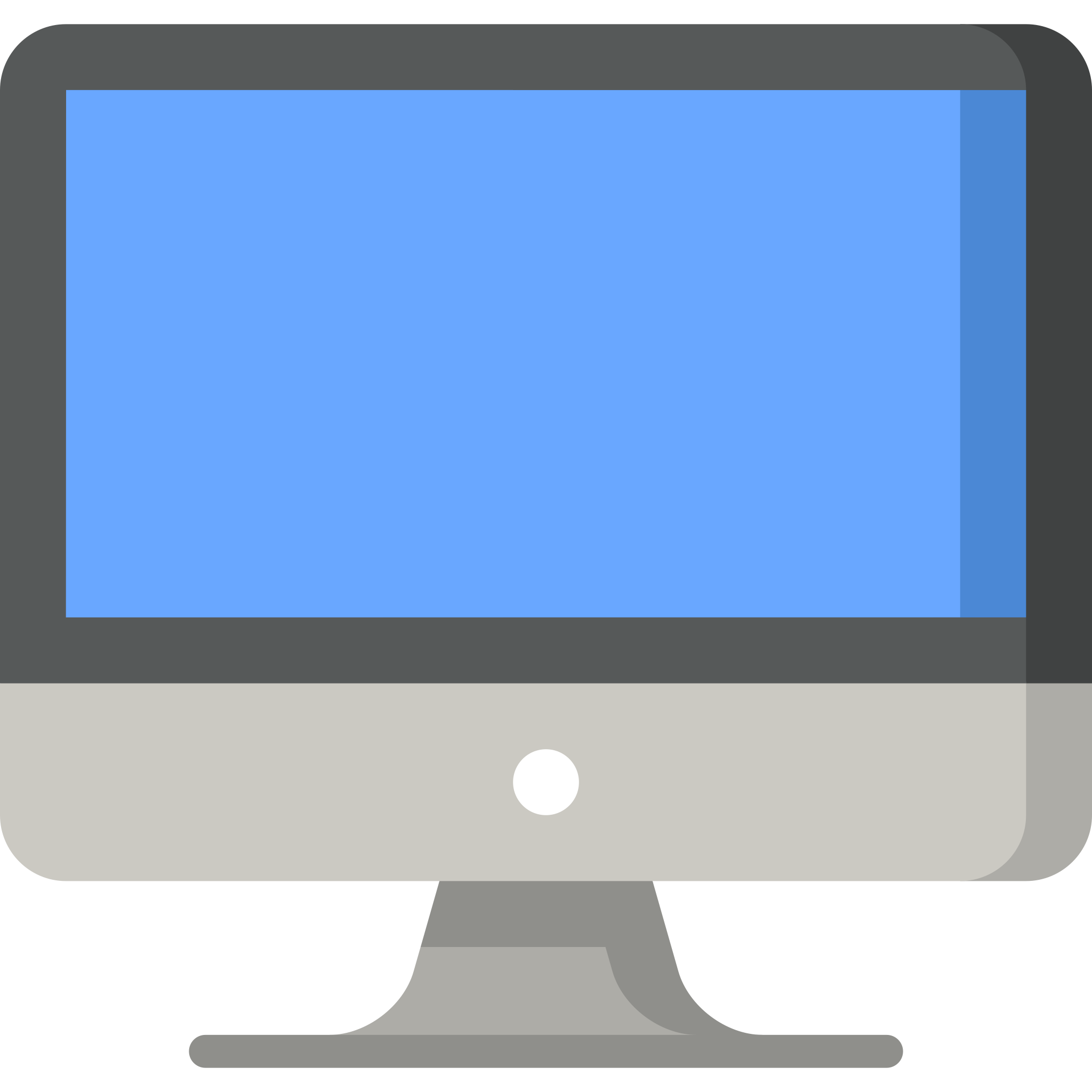 GET / HTTP/1.1
Host: example.org
HTTP/1.1 200 OK
Content-Type: text/html

<html>
  <head>
    <title>Example, Inc. Homepage</title>
  </head>
  <body><h1>Welcome to Example!</h1>...</body>
</html>
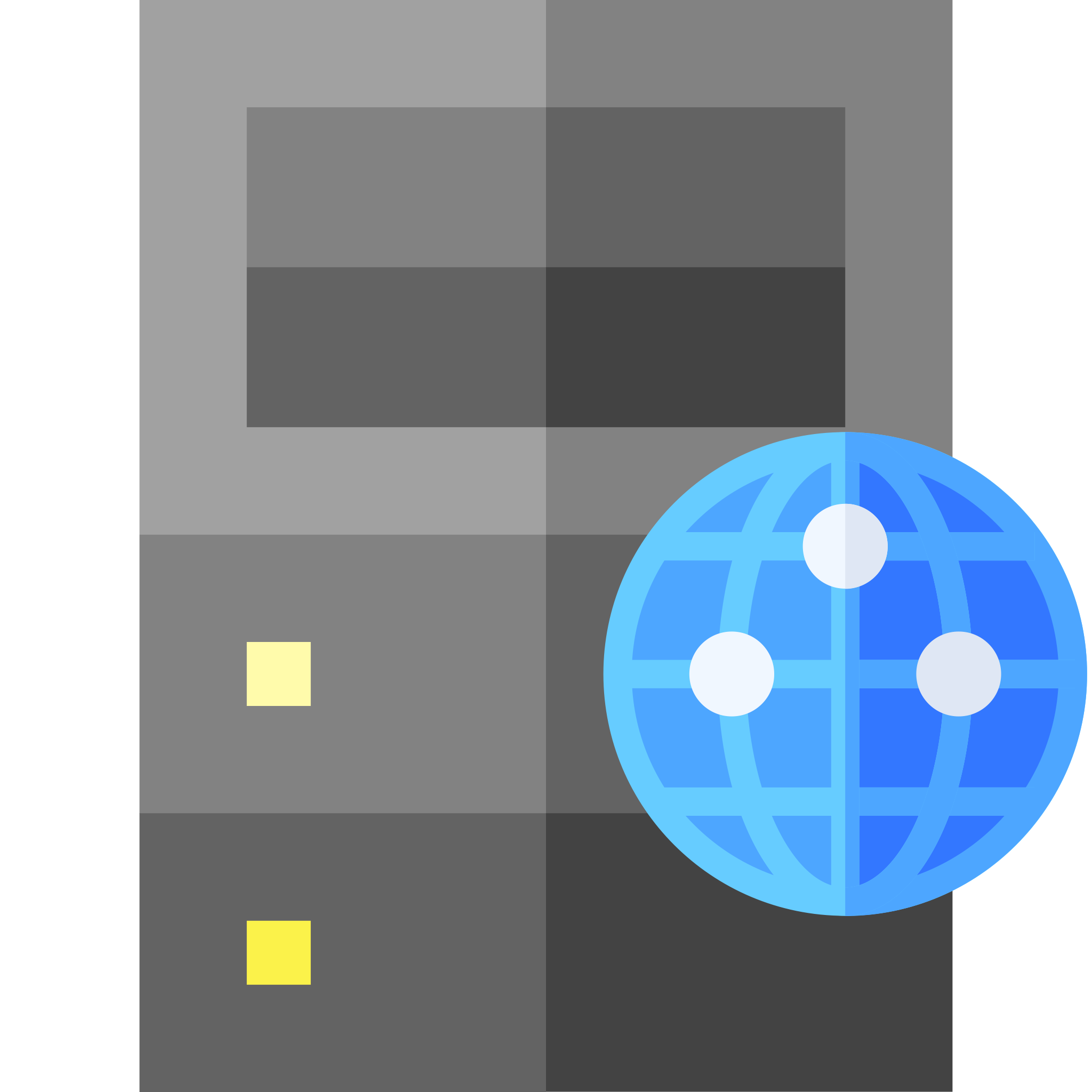 8
HTTP Requests
path
method
HTTP version
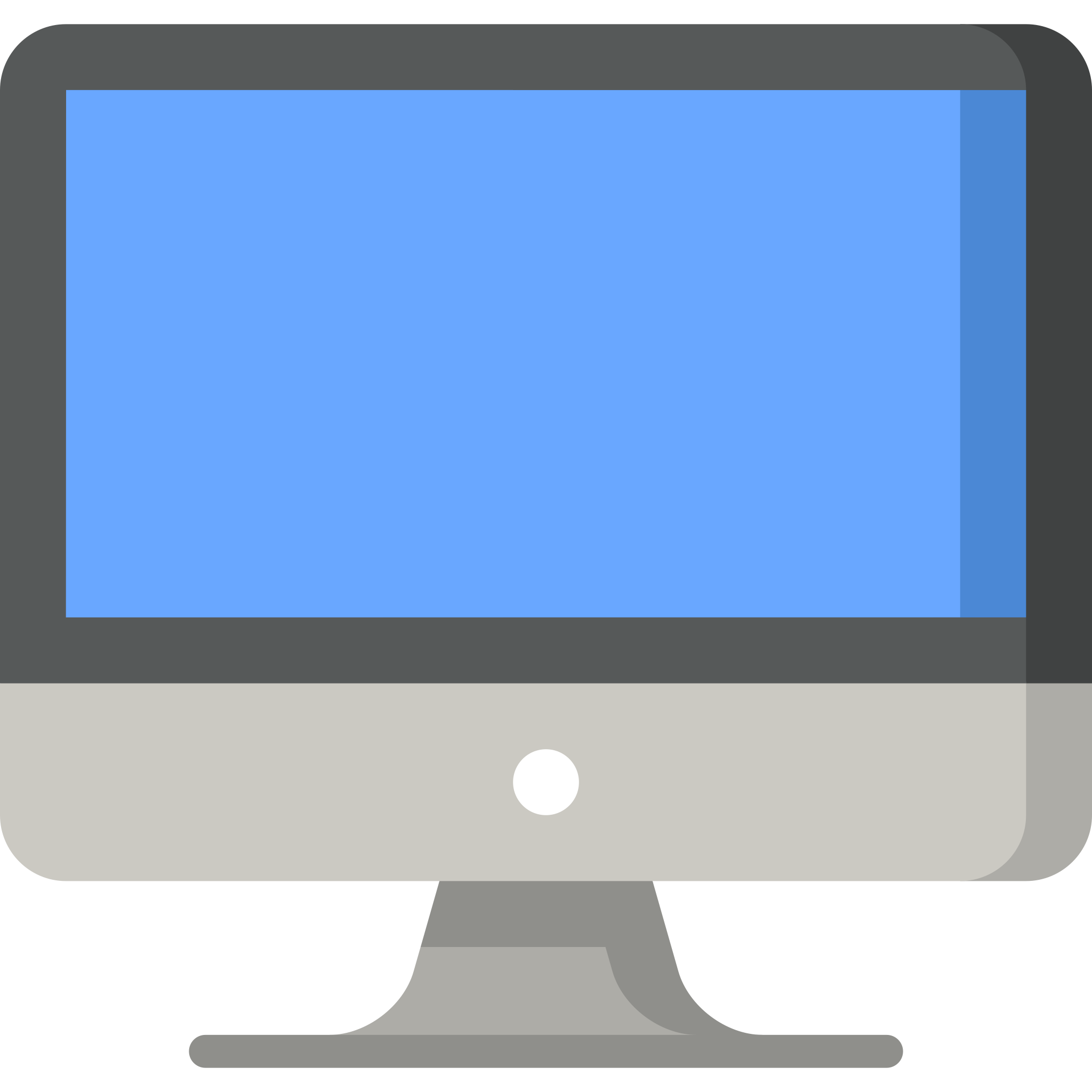 GET / HTTP/1.1
Host: example.org
headers
9
Exercise: Requests
[Speaker Notes: www.southampton.ac.uk - GET]
Using curl
curl is a command-line tool for retrieving URIs - we’ll use it to study HTTP interactions
May already be installed on your machine – if not, download from https://curl.haxx.se/

curl –v [uri]
verbose mode – writes HTTP interactions to stderr
Redirect stderr to stdout and use less to page through output
e.g. curl –v https://www.google.com/ 2>&1 | less
Lines prefixed with “>” were sent by the client (i.e. curl)
Lines prefixed with “<“ were sent by the remote server
Exercise: Requests
Use curl to study the following request:

curl –v http://www.google.com/

Use curl to study the following request:

curl –v https://www.google.com/

(we’ll cover TLS in a future lecture)
Using nc (netcat)
nc (netcat) is a command-line tool for sending data from stdin to a port on a host

nc [hostname] [port]

Try: nc –c test.gark.net 80 and type the following minimal GET request:
GET / HTTP/1.1Host: test.gark.net

(you’ll need to type an extra return after the Host: header)
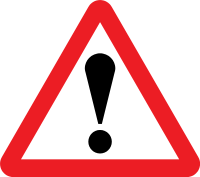 Using openssl
openssl is a command-line toolkit that implements TLS (used by https)

openssl s_client –host [hostname] –port [port]

Try: openssl s_client –crlf –host www.w3.org –port 443 and then type the following minimal GET request very quickly (<5s):
GET / HTTP/1.1Host: www.w3.org

(as before, you’ll need to type an extra return after the Host: header)
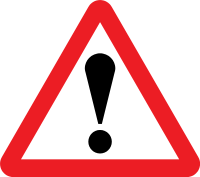 HTTP Methods
GET 		request a representation of a resource
HEAD 		request the body-less (i.e. headers only) response from a GET request
POST		request that a representation be accepted as a new subordinate of the 		specified resource (effectively, create a new resource)
PUT		upload a representation of the specified resource
DELETE	delete the specified resource
OPTIONS	request information about the methods supported by a resource

(also TRACE, CONNECT, PATCH, but these are far less common)
Fielding, R.T. and Reschke, J. (2014) Hypertext Transfer Protocol (HTTP/1.1): Semantics and Content. RFC7231. pp.24-32. Available at: https://tools.ietf.org/html/rfc7231
15
Safety and idempotency
A method is safe if it does not change the state of the resource
A method is idempotent if a request can be made once or more than once while leaving the resource in the same final state
All safe methods are idempotent (because the state doesn’t change)
Not all idempotent methods are safe
Exercise: Methods
[Speaker Notes: www.southampton.ac.uk - HEAD]
Exercise: Methods
curl –X [method] [uri]
Generates a HTTP request using the specified method

Use curl to study the following requests using different HTTP methods:

curl –v –X GET https://www.debian.org/ curl –v –X HEAD https://www.debian.org/curl –v –X DELETE https://www.debian.org/
Common HTTP request headers
Accept: specify desired media type of response
Accept-Language: specify desired language of response
Date: date/time at which the message was originated
Host: host and port number of requested resource
Referer: URI of previously visited resource
User-Agent: identifier string for Web browser or user agent

Of these headers, only Host: is mandatory

(we’ll study Accept: and Accept-Language: in more detail next lecture)
Fielding, R.T. and Reschke, J. (2014) Hypertext Transfer Protocol (HTTP/1.1): Semantics and Content. RFC7231. pp.33-46. Available at: https://tools.ietf.org/html/rfc7231
19
HTTP Responses
status code
response phrase
headers
HTTP version
HTTP/1.1 200 OK
Content-Type: text/html

<html>
  <head>
    <title>Example, Inc. Homepage</title>
  </head>
  <body><h1>Welcome to Example!</h1>...</body>
</html>
metadata
data
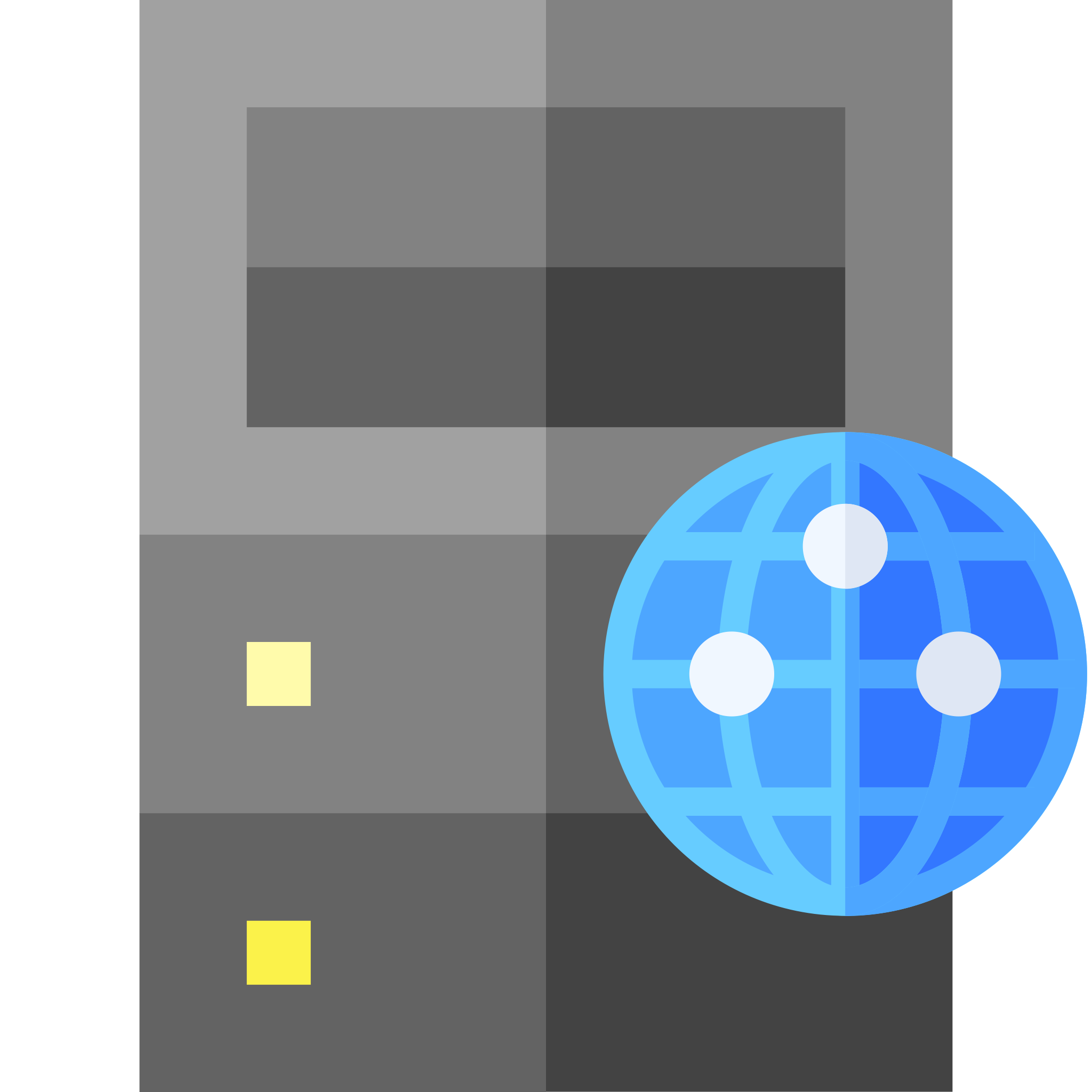 body
HTTP Status Codes
1xx		informational message
2xx		success
3xx		redirection
4xx		client error
5xx		server error
Fielding, R.T. and Reschke, J. (2014) Hypertext Transfer Protocol (HTTP/1.1): Semantics and Content. RFC7231. pp.47-64. Available at: https://tools.ietf.org/html/rfc7231
21
200 OK
The request has succeeded. 

For a GET request, the response body contains a representation of the specified resource
The Content-Location: header indicates a more specific identifier for the representation in the response body (see lecture on content negotiation)

For a POST request, the response body contains a description of the result of the action
The Content-Location: header indicates that the response body is available (for future access with GET) at the given URI
22
201 Created
The request has been fulfilled and resulted in a new resource being created.

Typically results from a POST or PUT request

The Location: header indicates the resource created by the request
The Content-Location: header (if different from Location:) indicates that the body of the response is a representation reporting on the requested action's status and that the same report is available (for future access with GET) at the given URI
23
204 No Content
The request has been fulfilled, but there is no additional content to send in the response.

Used as the response to an OPTIONS request, with an appropriate Allow: header
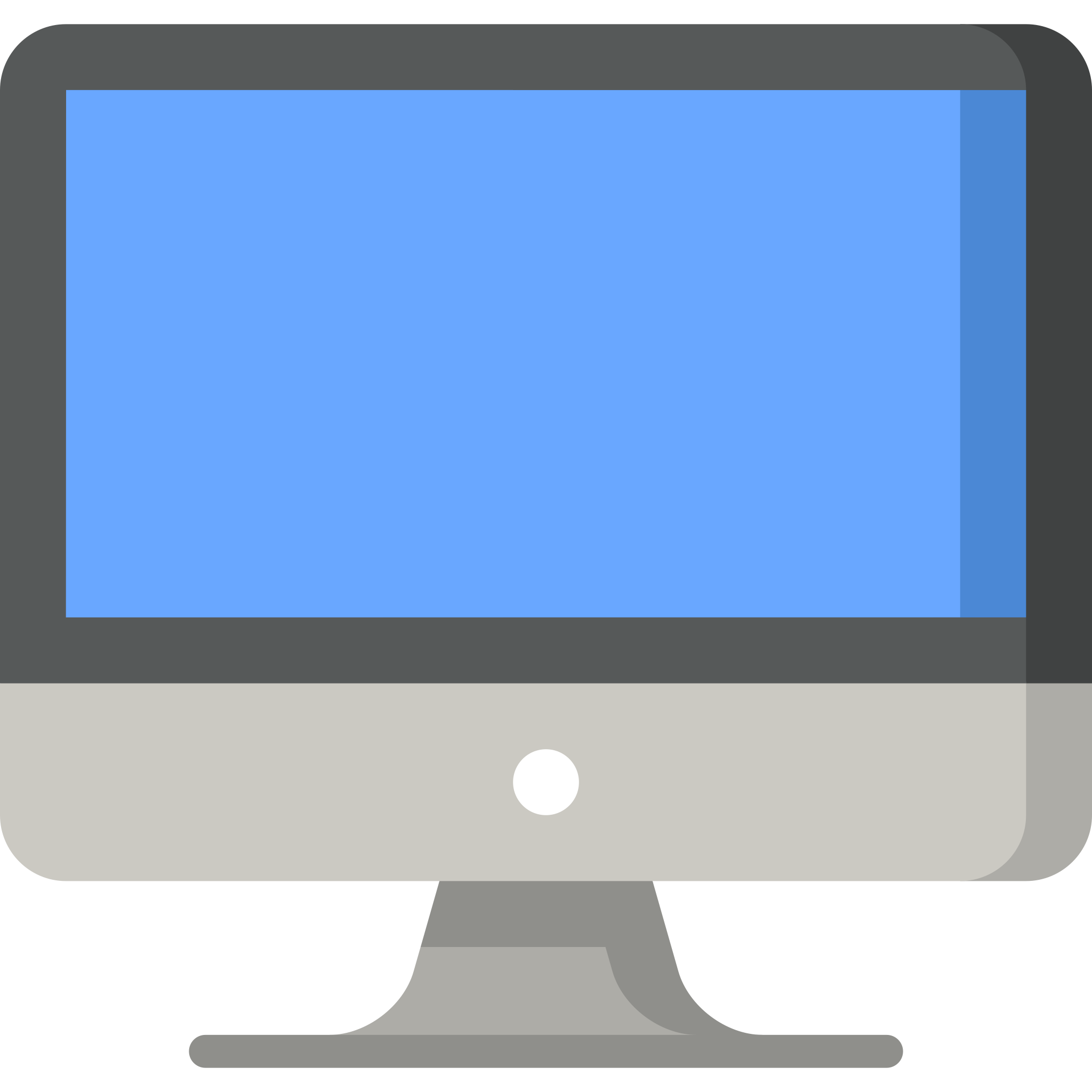 OPTIONS / HTTP/1.1
Host: example.org
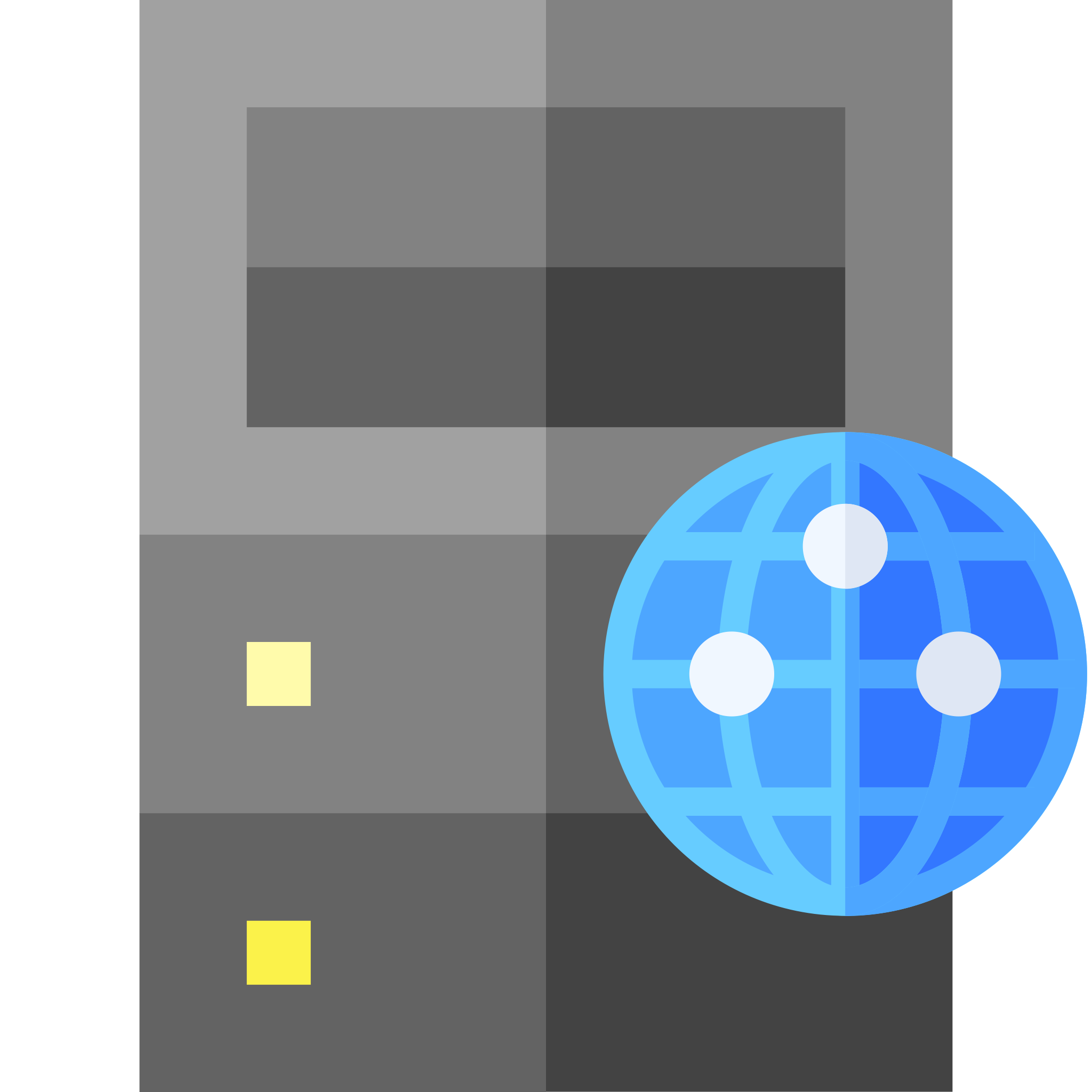 HTTP/1.1 204 No ContentAllow: GET, HEAD
300 Multiple Choices
Multiple representations of the requested resource exist, and the client is provided with negotiation so that it may select a preferred representation

(we’ll cover this in the lecture on content negotiation)
25
301 Moved Permanently
The requested resource has been assigned a new permanent URI and any future references to this resource should use one of the returned URIs.

New permanent URI given using the Location: header
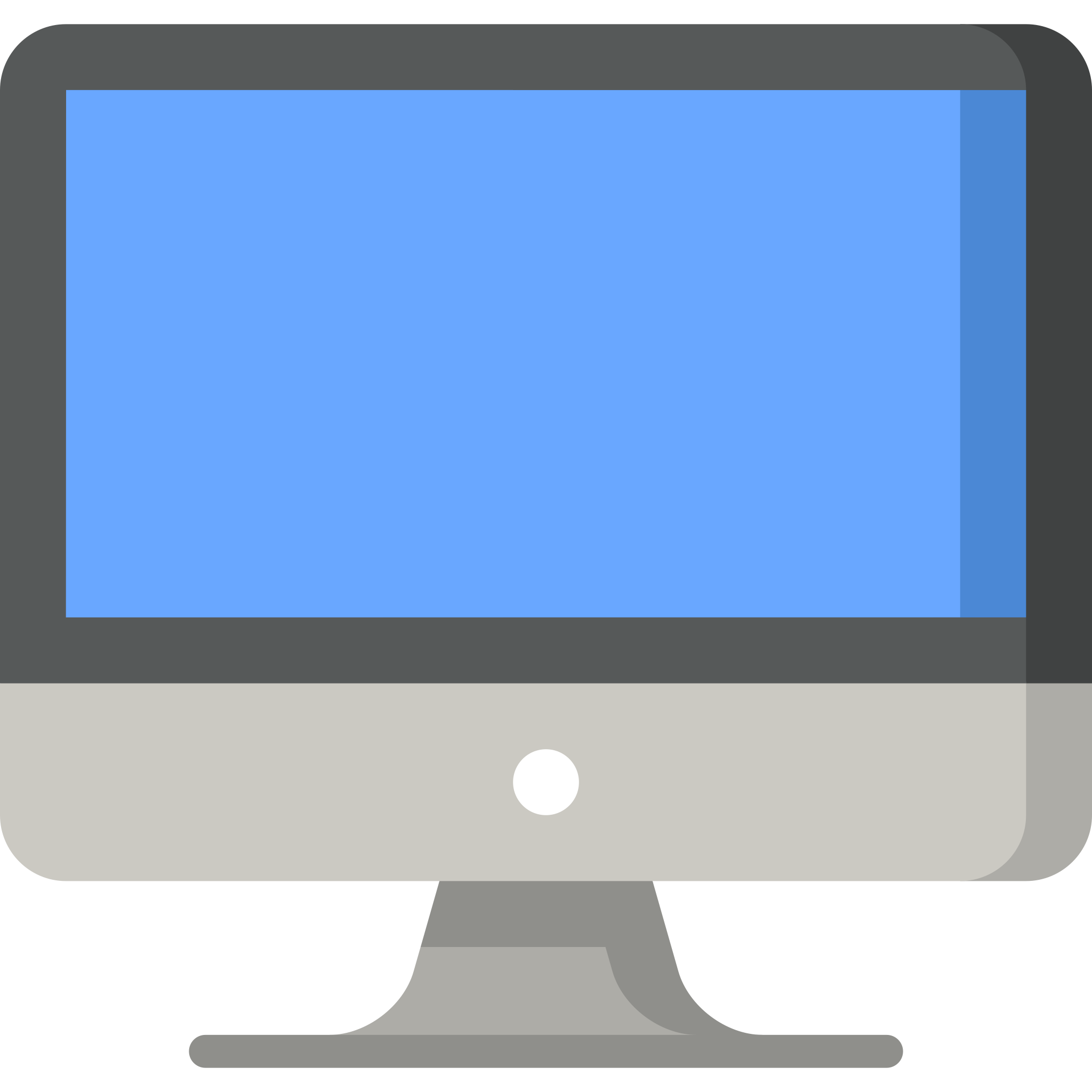 GET / HTTP/1.1
Host: example.org
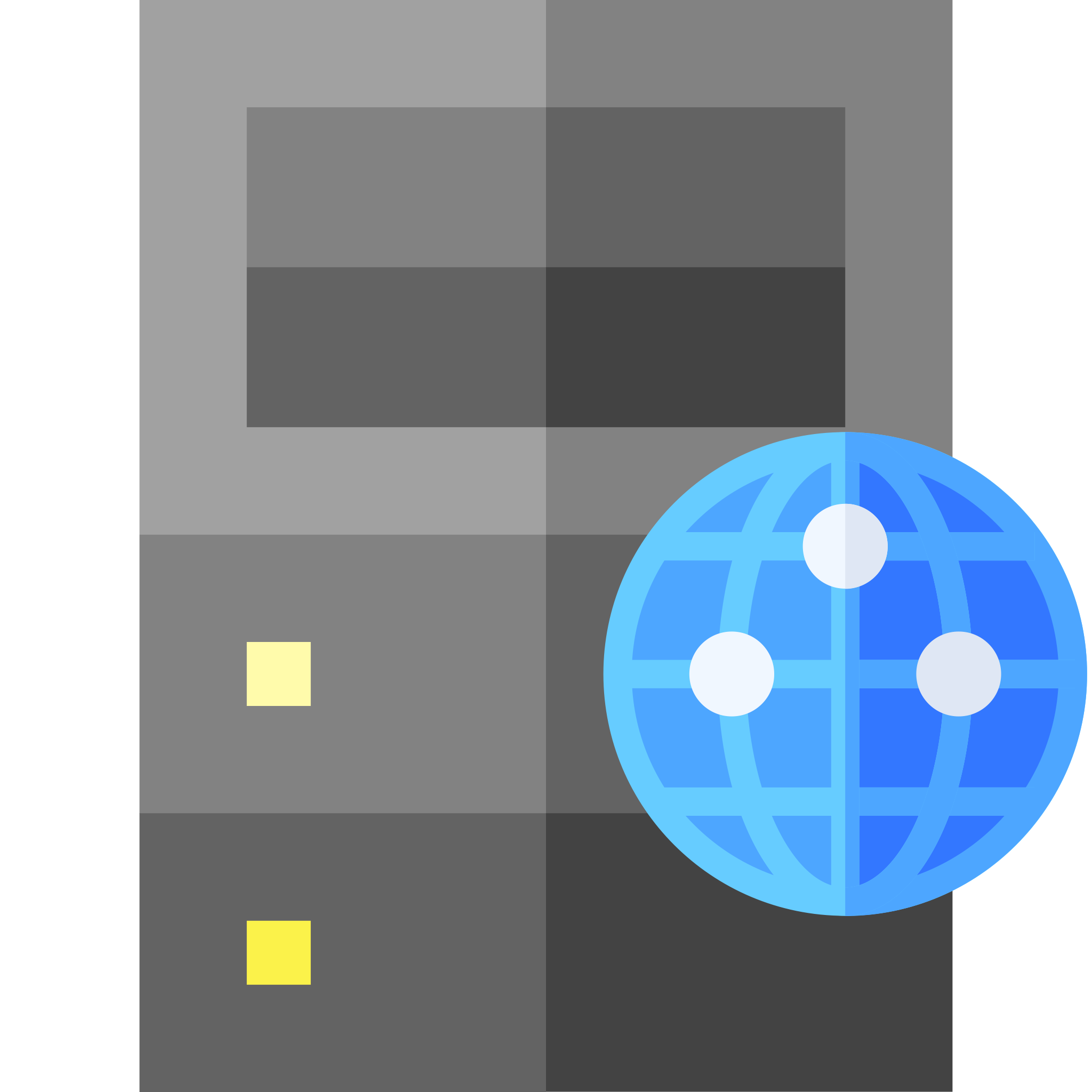 HTTP/1.1 301 Moved PermanentlyLocation: http://www.example.org/
26
302 Found
The requested resource resides temporarily under a different URI. Since the redirection might be altered on occasion, the client should continue to use the Request-URI for future requests.

Temporary URI given using the Location: header
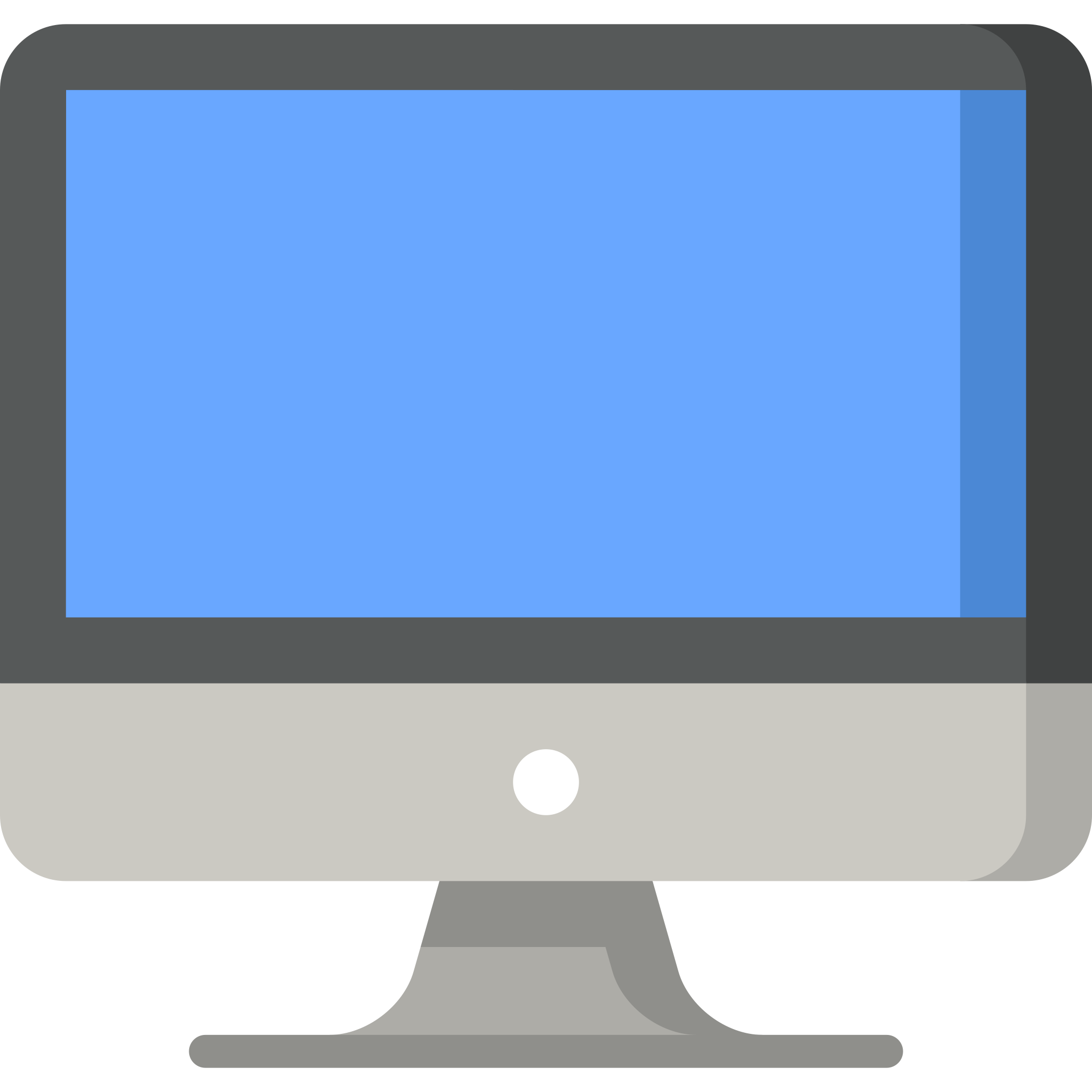 GET / HTTP/1.1
Host: example.org
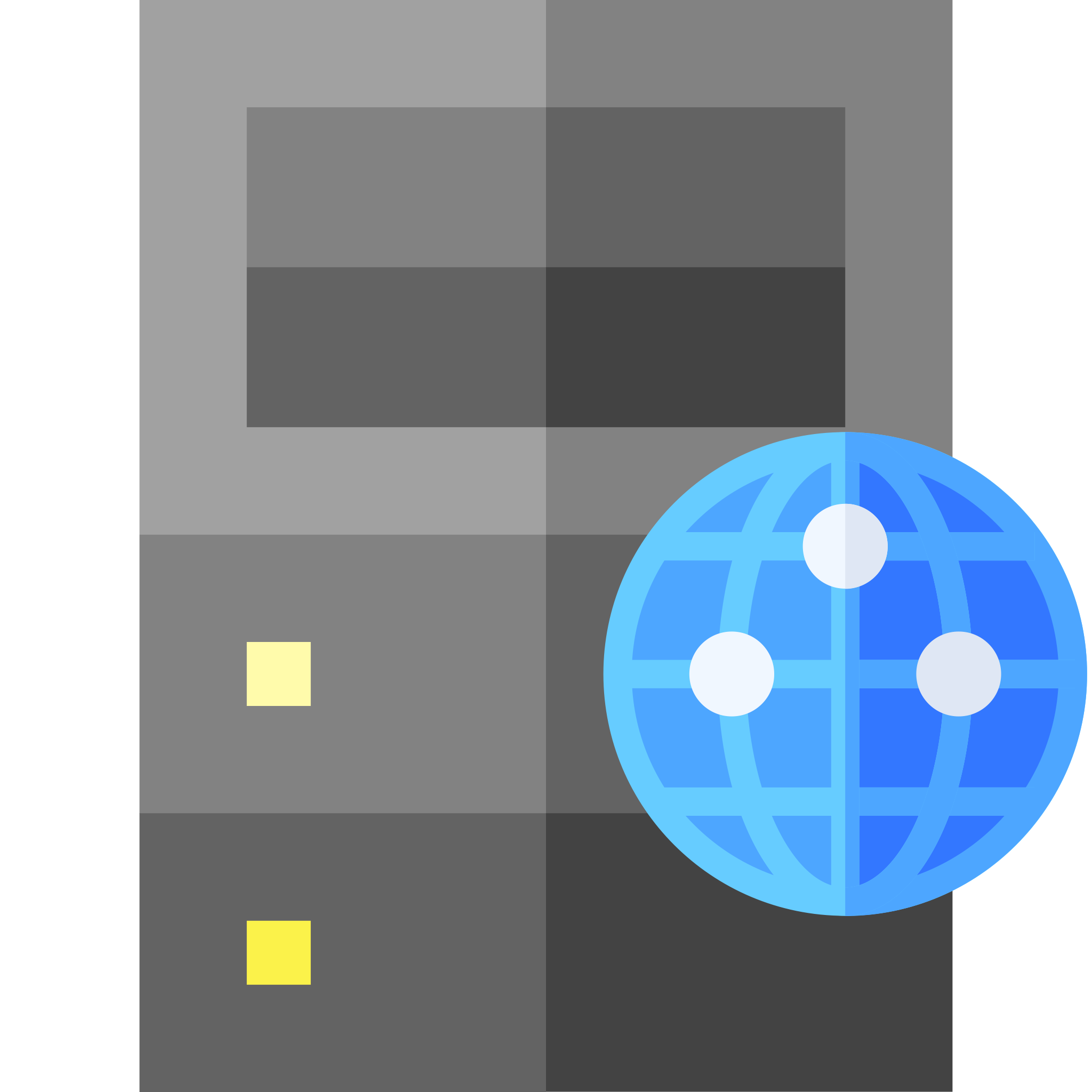 HTTP/1.1 302 FoundLocation: http://www.example.org/
303 See Other
The server is redirecting the user agent to a different resource, using Location:
Difference in typical usage, depending on the original HTTP method
Commonly used as a response to a POST request that that was sent as a form submission
POST /form HTTP/1.1
Host: example.orgContent-Type: multipart/form-data...
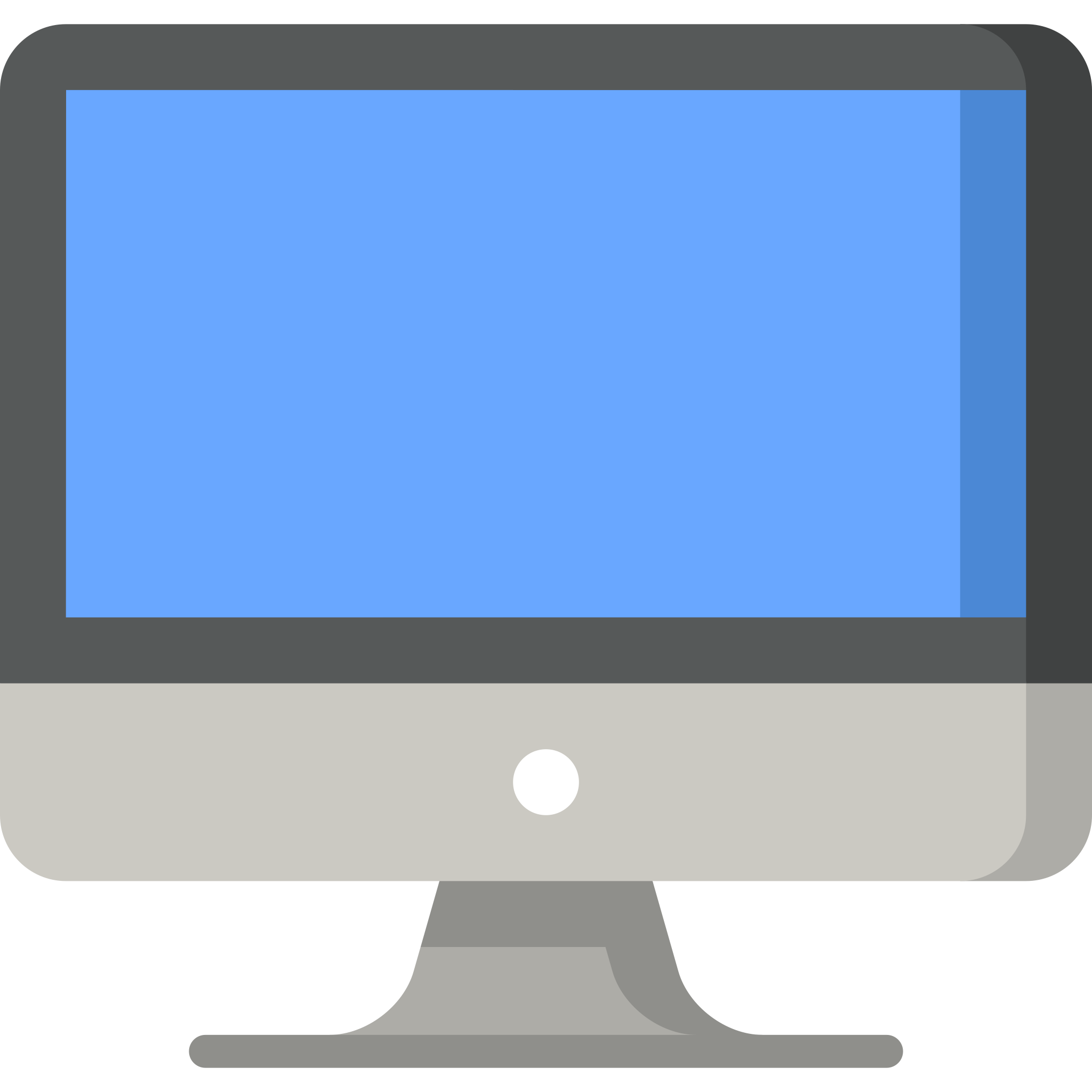 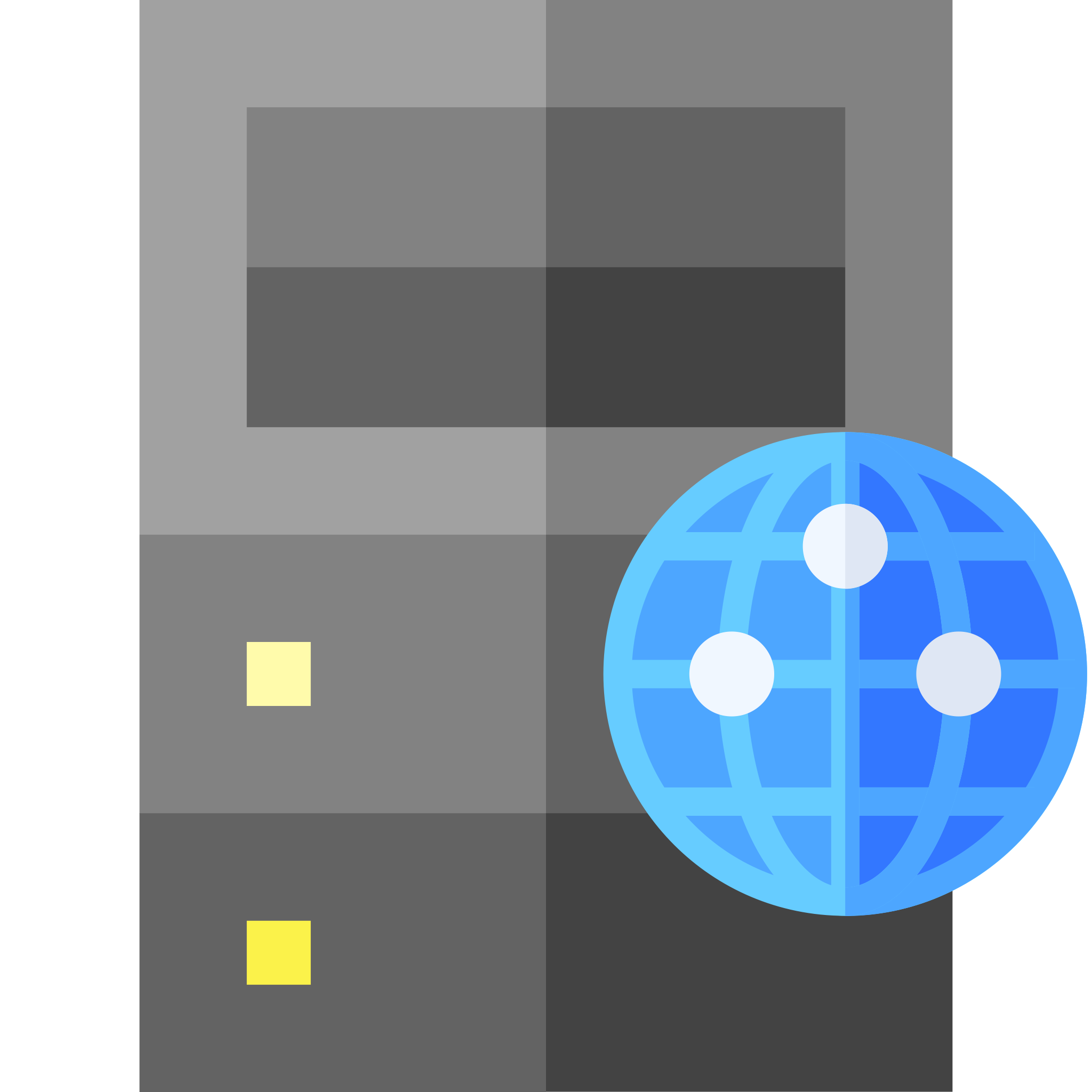 HTTP/1.1 303 See OtherLocation: http://example.org/result
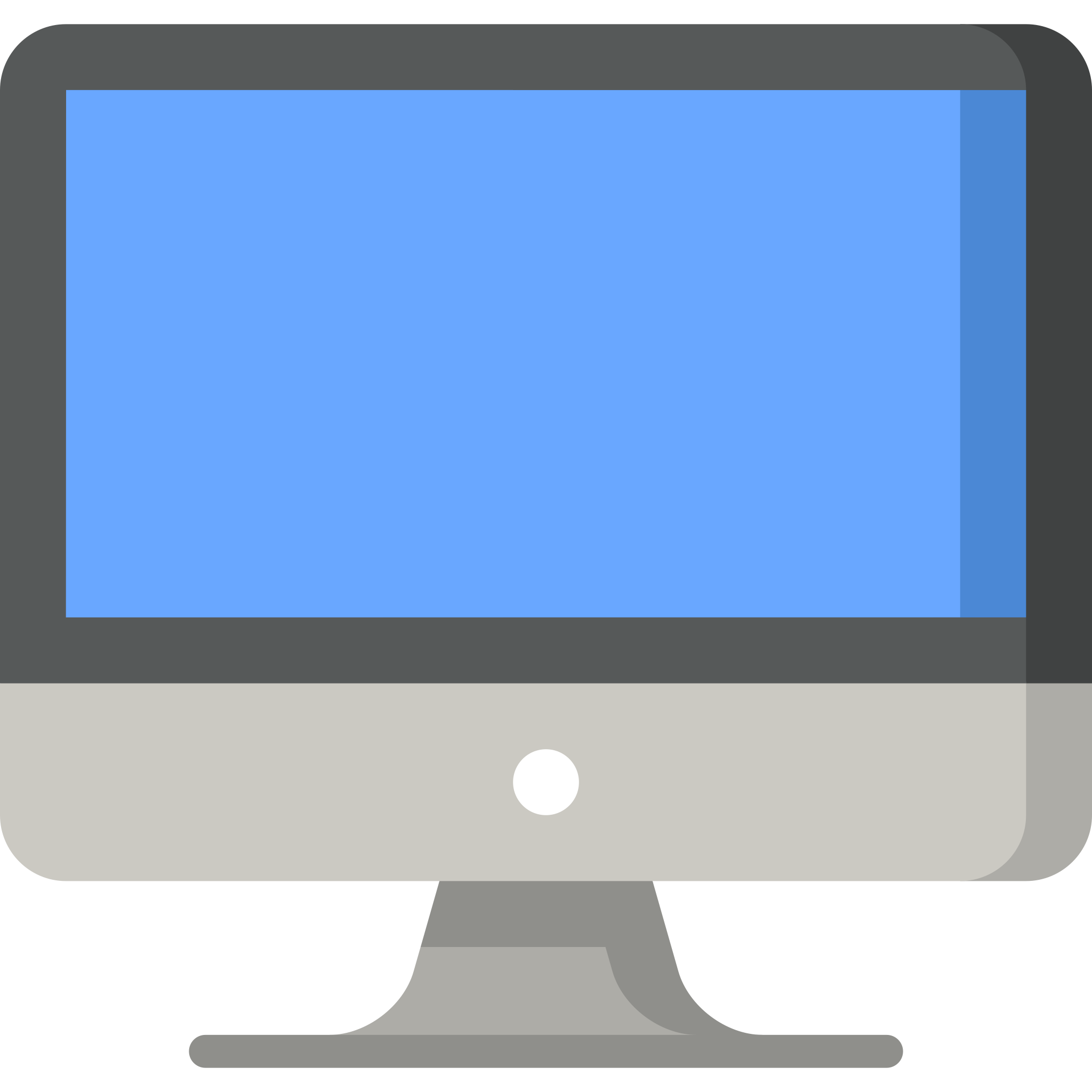 GET /result HTTP/1.1
Host: example.org
303 See Other
When used in response to a GET request, indicates that the server does not have a representation of the requested resource, but that it is able to indicate a different resource which is descriptive of the target resource
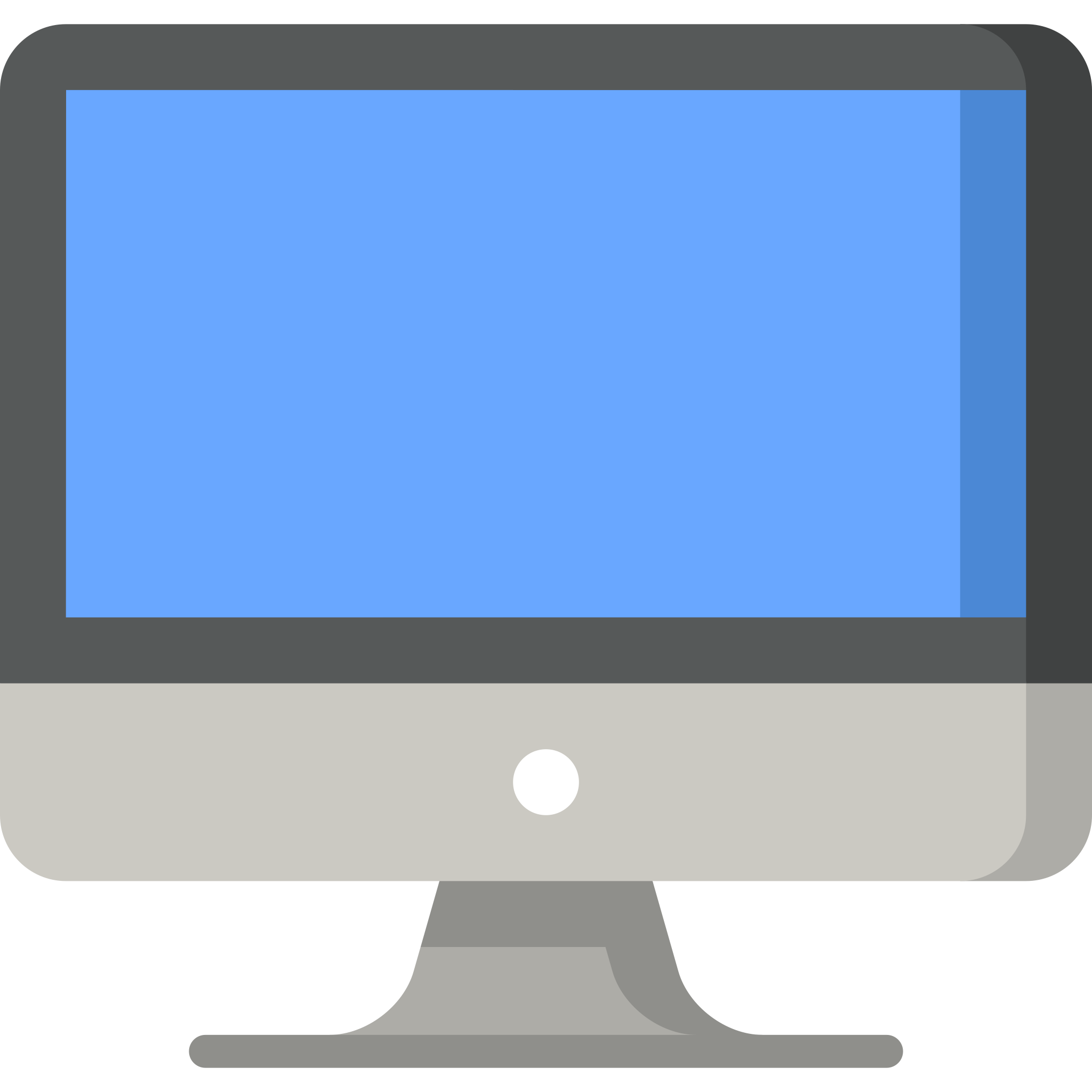 GET /people/alice HTTP/1.1
Host: example.org
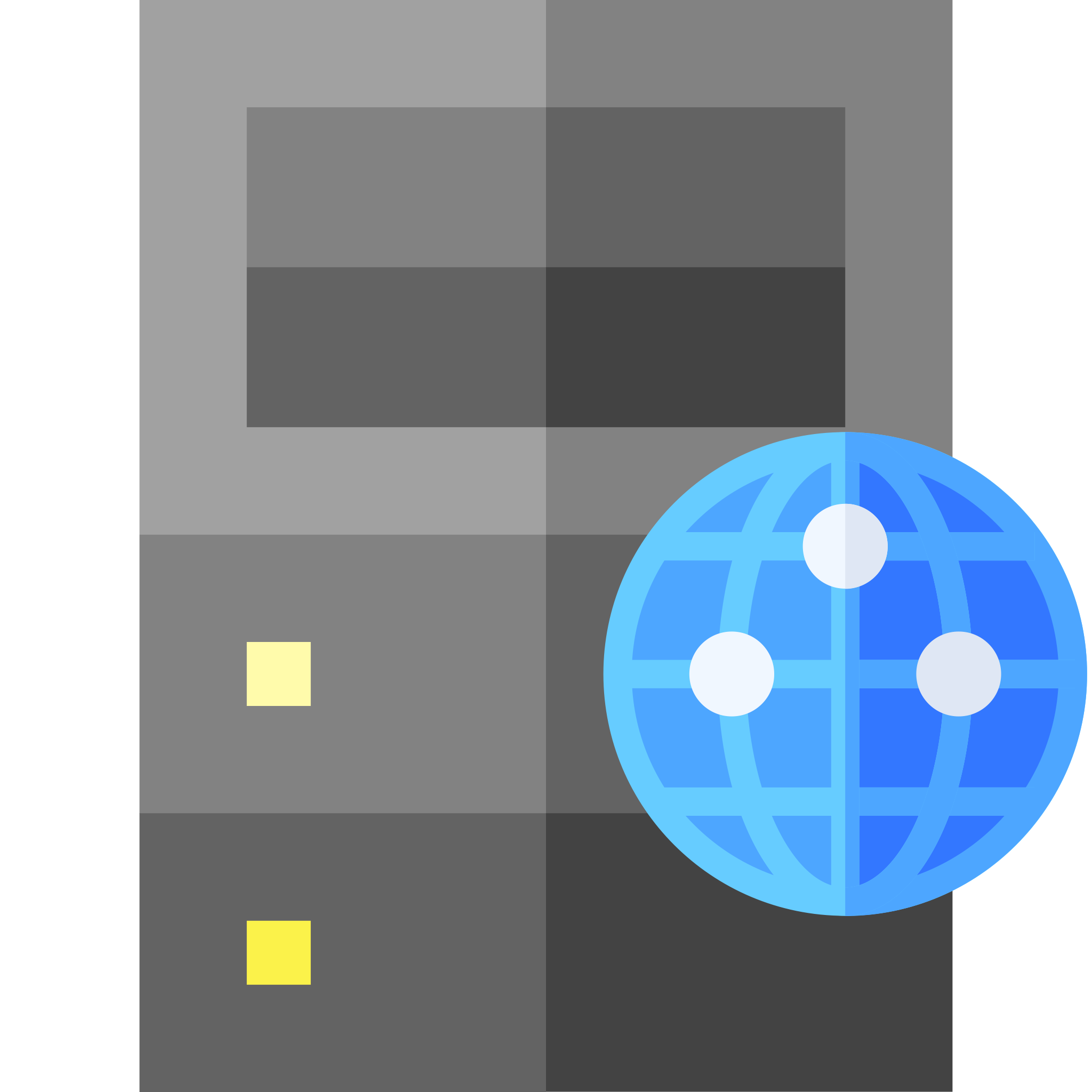 HTTP/1.1 303 See OtherLocation: http://example.org/bio/alice.html
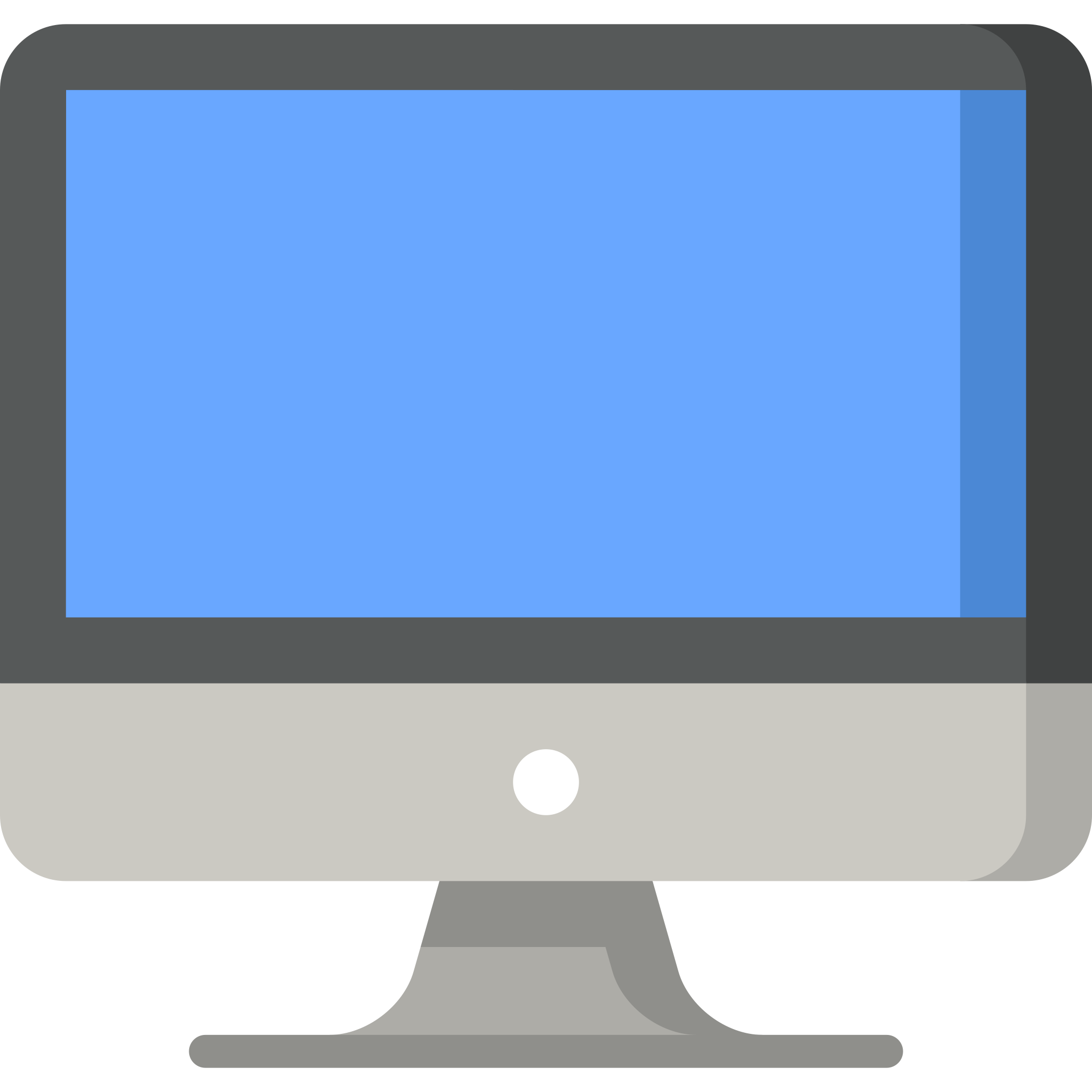 GET /bio/alice.html HTTP/1.1
Host: example.org
304 Not Modified
A conditional GET or HEAD request has been received and would have resulted in a 200 OK response if it were not for the fact that the condition evaluated to false.

(we’ll look at this in the lecture on conditional requests)
307 Temporary Redirect
The requested resource resides temporarily under a different URI. The user agent must not change the request method if it performs an automatic redirection to that URI

Temporary URI given using the Location: header
308 Permanent Redirect
The requested resource has been assigned a new permanent URI and any future references to this resource ought to use that URI. The user agent must not change the request method if it performs an automatic redirection to that URI.

Permanent URI given using the Location: header
Notes on redirects
What’s the difference between 301 Moved Permanently and 308 Permanent Redirect?
What’s the difference between 302 Found and 307 Temporary Redirect?
As originally specified, 301/302 didn’t permit the user agent to change method for the subsequent request (that’s what 303 is for)
Browser manufacturers ignored this; as implemented, 301/302 can change methods from POST to GET

307/308 introduced for when you want to prevent a user agent from changing methods

(this is why standards work is so fraught)
401 Unauthorized
The request requires user authentication.

The response MUST include a WWW-Authenticate: header field containing a challenge applicable to the requested resource (username/password, for example)
34
403 Forbidden
The server understood the request, but is refusing to fulfill it. Authorisation will not help and the request SHOULD NOT be repeated.
35
404 Not Found
The server has not found anything matching the Request-URI. No indication is given of whether the condition is temporary or permanent.
36
405 Method Not Allowed
The method specified in the Request-Line is not allowed for the resource identified by the Request-URI. The response must include an Allow: header containing a list of valid methods for the requested resource.
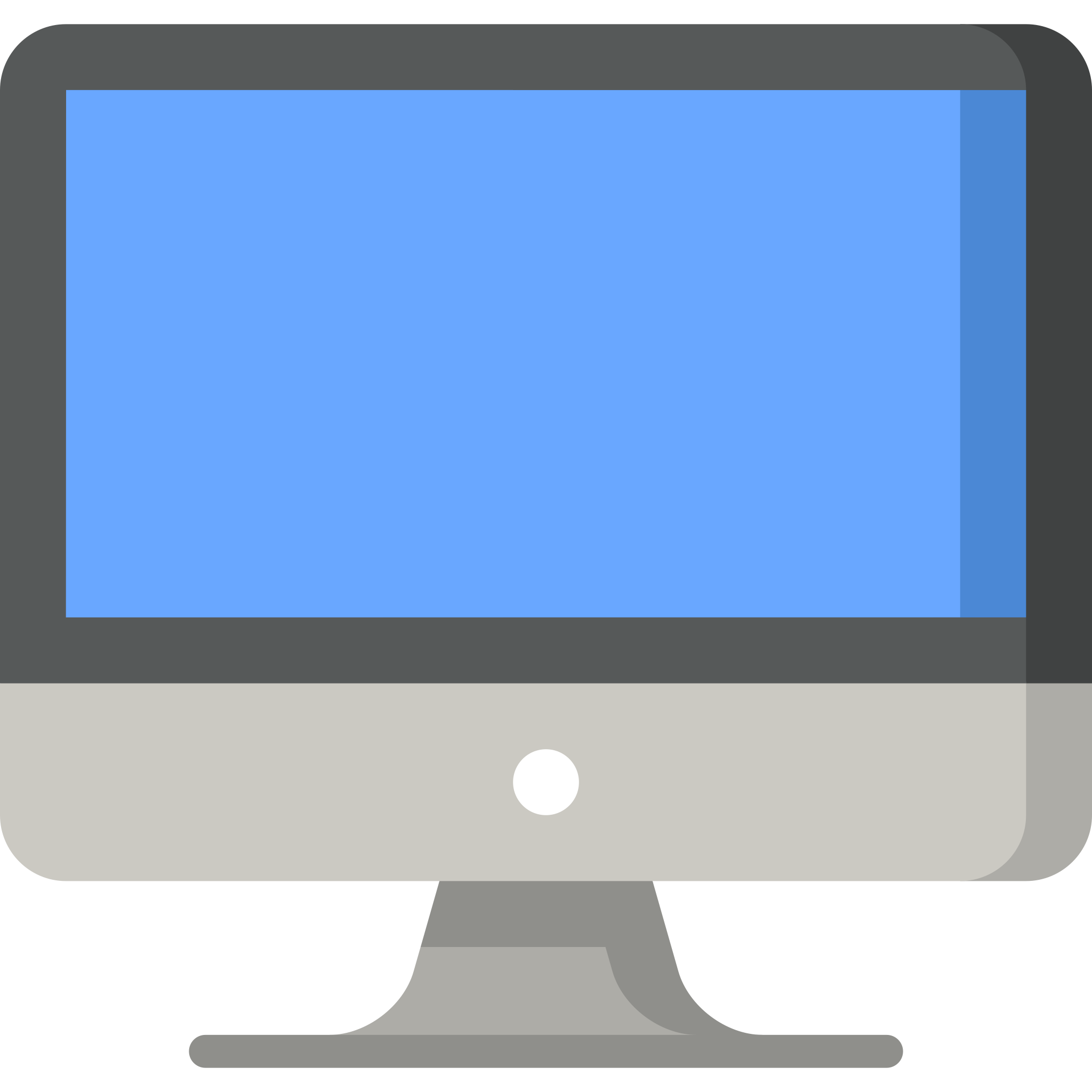 DELETE / HTTP/1.1
Host: example.org
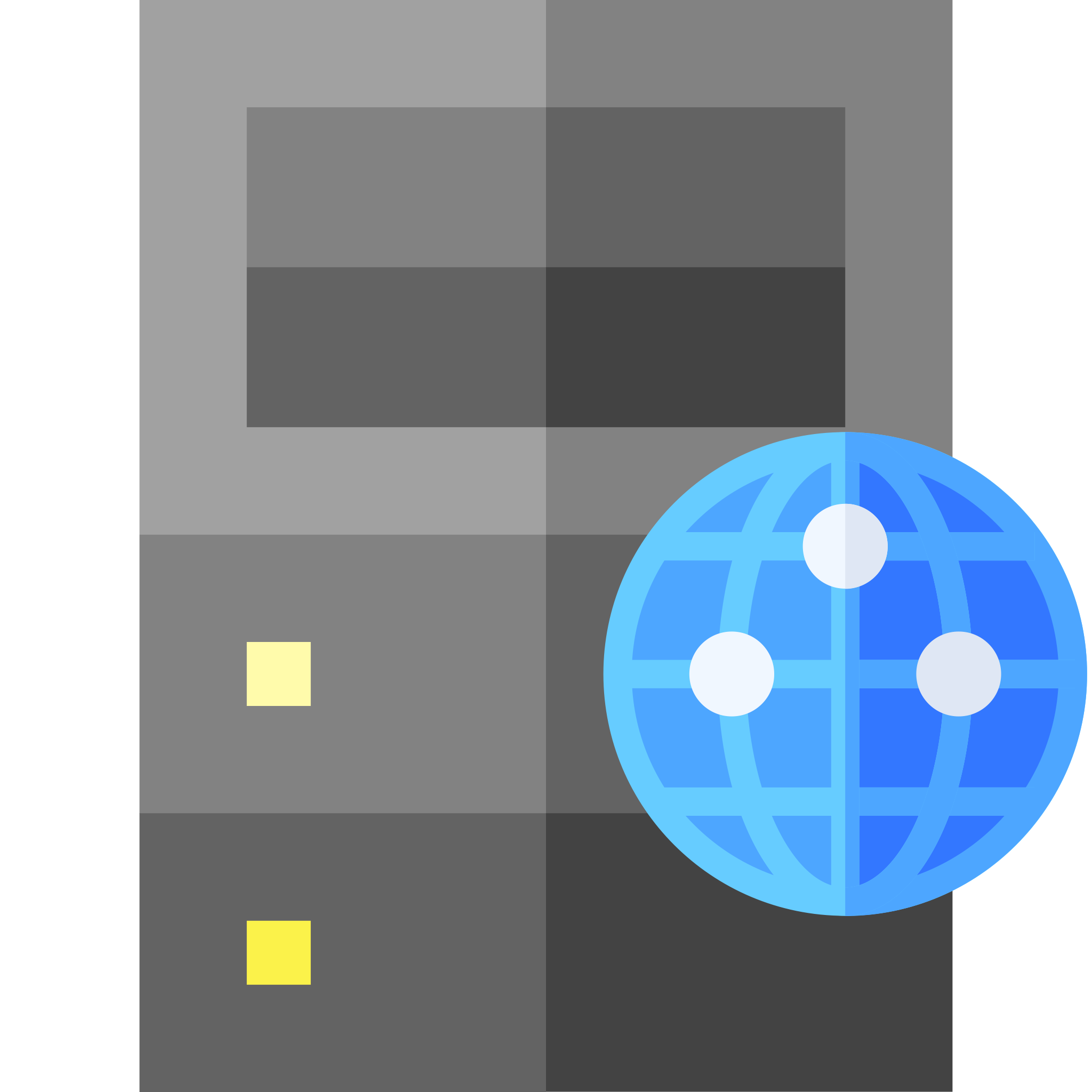 HTTP/1.1 405 Method Not AllowedAllow: GET, HEAD
412 Precondition Failed
One or more conditions given in the request header fields evaluated to false when tested on the server.

(as with 304 Not Modified, we’ll look at this in the lecture on conditional requests)
38
Common HTTP response headers
Allow: lists methods supported by request URI (see OPTIONS method)
Content-Language: language of representation
Content-Type: media type of representation
Content-Length: length in bytes of representation
Content-Location: response body is a representation of the specified resource
Date: date/time at which the message was originated
Expires: date/time after which response is considered stale
Cache-Control: used with Expires: for caching
ETag: entity tag – identifier for version of resource 
Last-Modified: date/time at which representation was last changed
Link: contains links for the resource
Fielding, R.T. and Reschke, J. (2014) Hypertext Transfer Protocol (HTTP/1.1): Semantics and Content. RFC7231. pp.64-73. Available at: https://tools.ietf.org/html/rfc7231
39
Further Reading
Fielding, R.T. and Reschke, J. (2014) Hypertext Transfer Protocol (HTTP/1.1): Semantics and Content. RFC7231.
https://tools.ietf.org/html/rfc7231
40
Next Lecture: Content Negotiation, Conditional Requests and Cookies